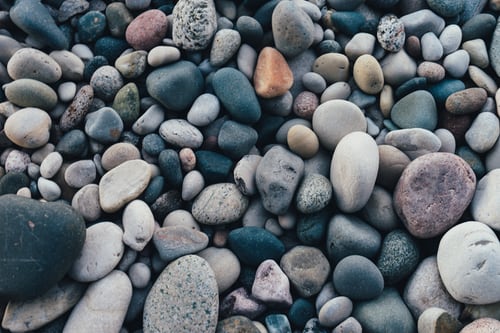 BASLP UG3-A-EdAu
73934
Educational Audiology